VEXed by vulnerabilities that don’t affect your product? Try this!
Allan Friedman (CISA, USA)
Thomas Schmidt (BSI, Germany)
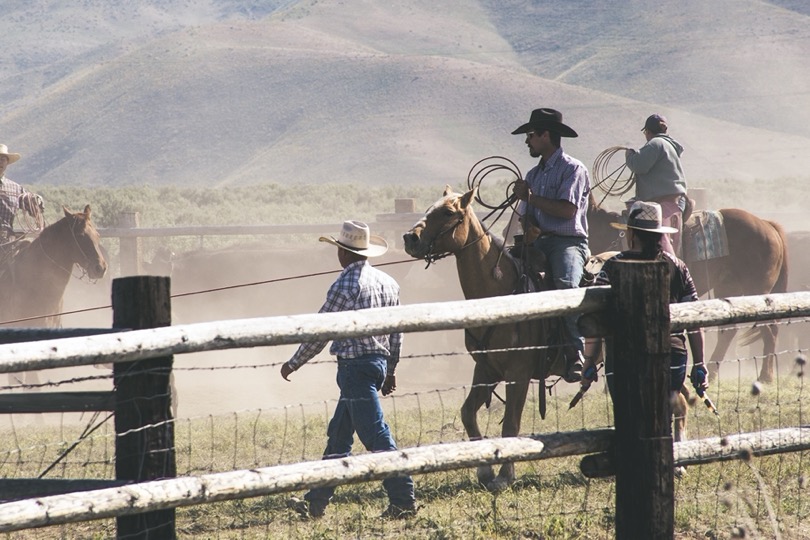 Who are we? Just a couple of nerd-wranglers
Allan Friedman
aka Doc SBOM
Not really an “expert,” just talks a lot
@allanfriedman on twitter
Primary nerd wrangler for SBOM & VEX
Thomas Schmidt
aka The ICS Cowboy
OT and automation expert
Actively avoids social media
Primary nerd wrangler for CSAF
2
[Speaker Notes: Photo b`y Brett Sayles: https://www.pexels.com/photo/people-riding-on-there-perspective-horse-in-farm-1069731/]
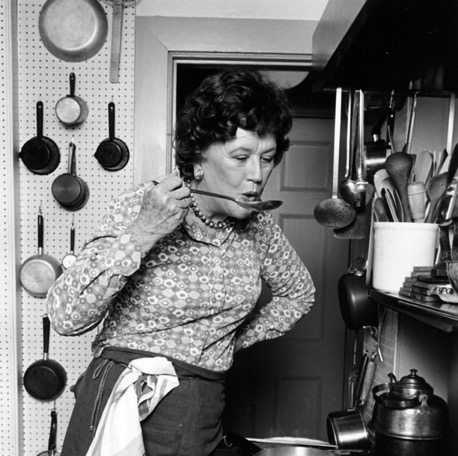 Caveat:Still cooking this up
3
[Speaker Notes: Julia Child in her kitchen as photographed ©Lynn Gilbert, 1978

allan]
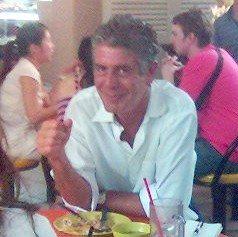 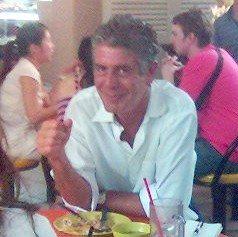 But there’s plenty to sample today
[Speaker Notes: allan]
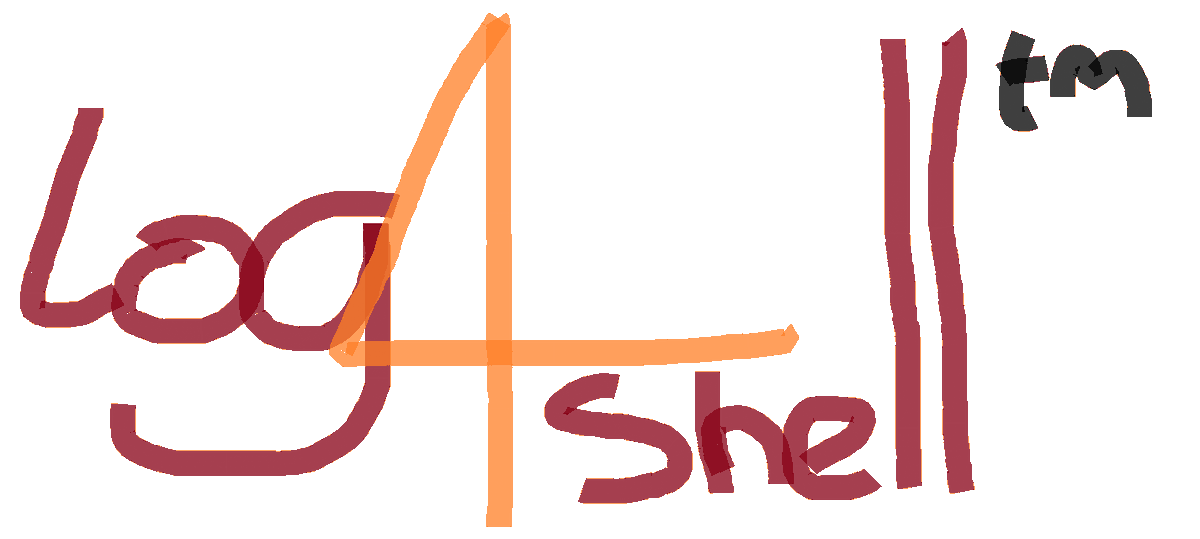 https://github.com/lunasec-io/lunasec/blob/998c69decc0894a214efa035854b48b1af18eb6e/docs/static/img/log4shell-logo.png
5
[Speaker Notes: Thomas]
What do we need to know?
6
[Speaker Notes: Thomas]
Potential ways to find products at risk
7
[Speaker Notes: Thomas]
How many vendors do you have?
https://iot-analytics.com/wp/wp-content/uploads/2019/01/I4.0-Vendor-Landscape-v4.5.jpg
8
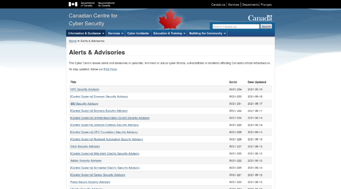 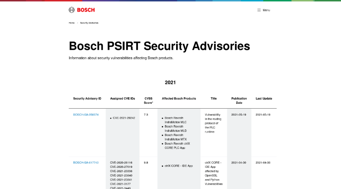 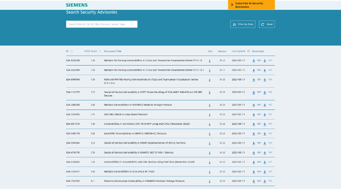 Find
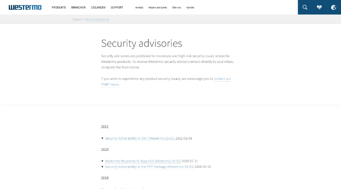 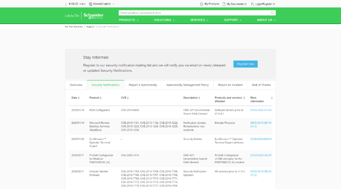 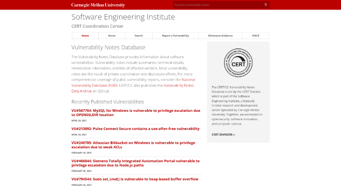 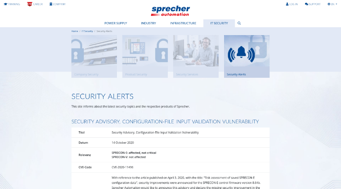 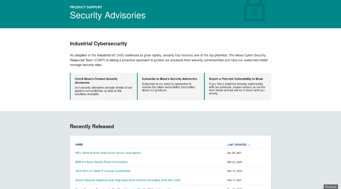 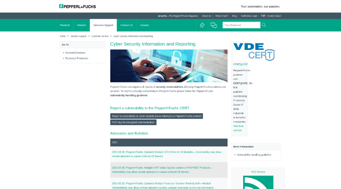 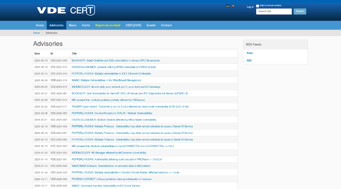 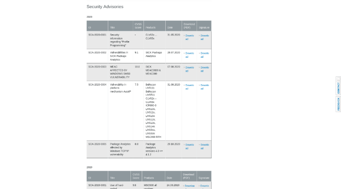 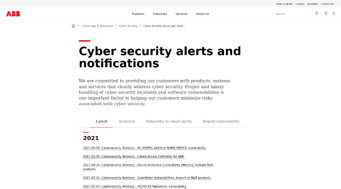 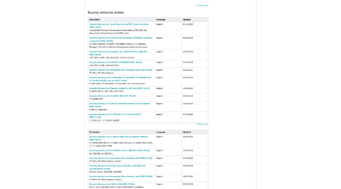 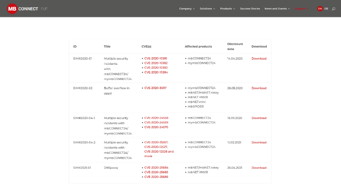 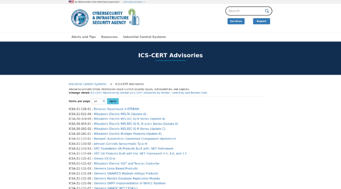 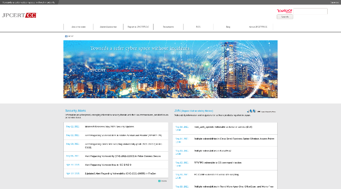 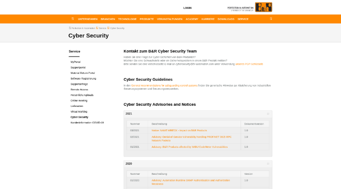 9
Potential ways to find products at risk
10
[Speaker Notes: Thomas]
Number of vulnerabilities
11
[Speaker Notes: THomas]
Number of vulnerabilities CVEs
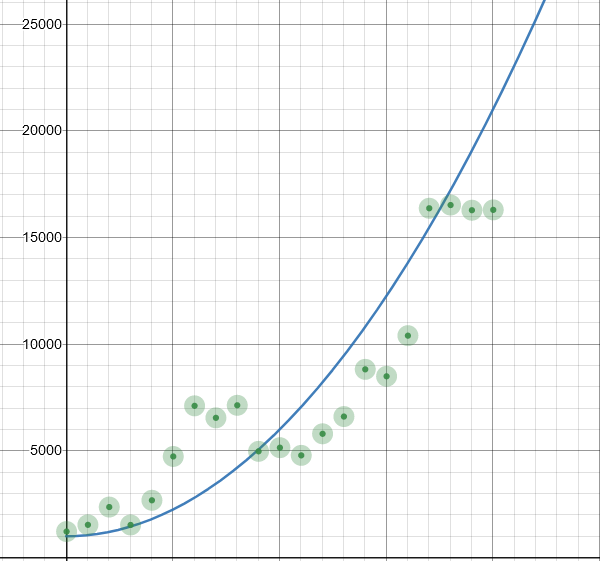 https://opensourcesecurity.io/2021/03/30/its-time-to-fix-cve/
12
[Speaker Notes: Thomas]
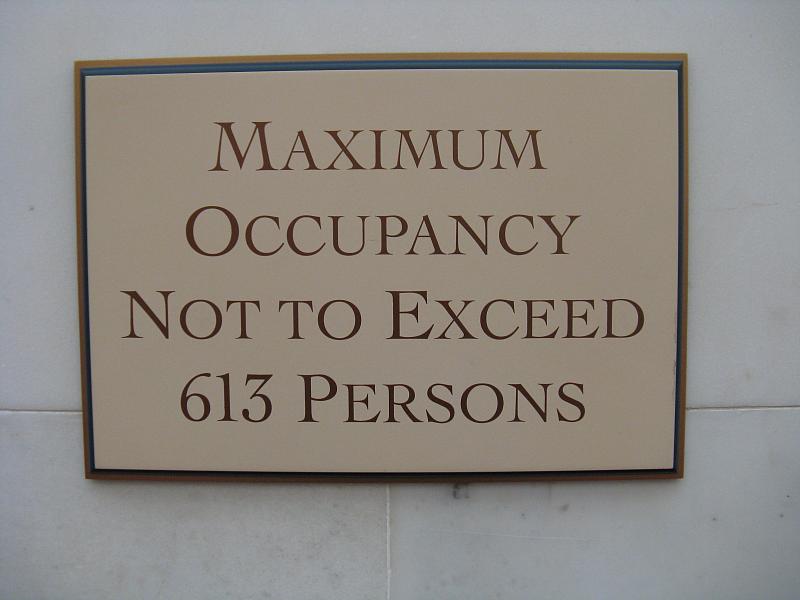 We will know about more potential
 vulnerabilities with SBOM
Vulnerabilities
https://www.flickr.com/photos/sadsnaps/2983577932
[Speaker Notes: Allan]
What do asset owners and product managers want today?
[Speaker Notes: Allan
Photo by Mikael Blomkvist: https://www.pexels.com/photo/woman-wearing-helmet-and-safety-vest-8960933/]
Problems to solve
Number of security advisories is rising
SBOM adds to overload
Not every vulnerability can be exploited
Scalability
Exploitability
15
[Speaker Notes: THomas
If I use Log4j 2 in a vulnerable version and pass just hard-coded strings => no issue.

Let‘s deal with exploitability first.]
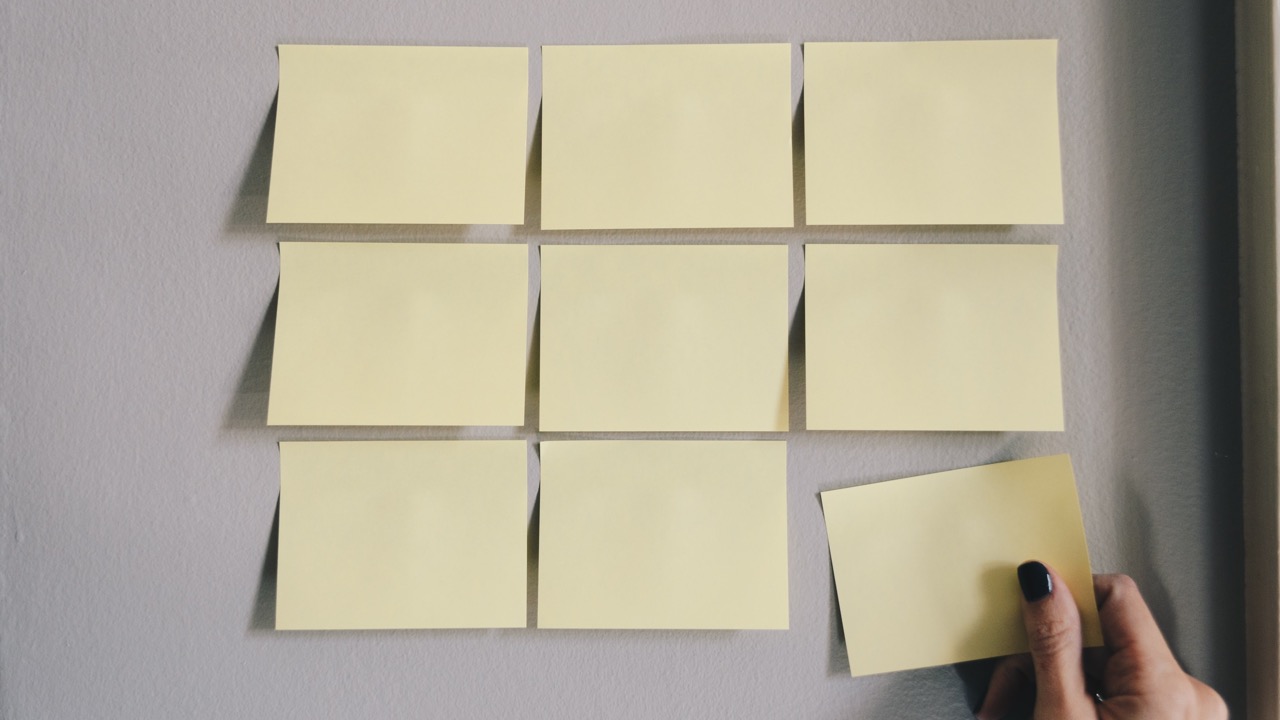 16
What are we actually trying to do?
Optimize time to handle “real” vulnerabilities
Minimize list of products with an unknown status
Document analysis result
[Speaker Notes: Allan
Photo by Kelly Sikkema on Unsplash]
“exploitable”?
[Speaker Notes: Allan
Actions are recommended to remediate or address this vulnerability.
This could include for instance learning more about the vulnerability and context, and/or making a risk-based decision to patch or apply defense-in-depth measures]
“affected”
Do I need to do anything?
[Speaker Notes: Actions are recommended to remediate or address this vulnerability.
This could include for instance learning more about the vulnerability and context, and/or making a risk-based decision to patch or apply defense-in-depth measures]
“affected”
Actions are recommended to remediate or address this vulnerability.
This could include: learning more about the vulnerability and context, and/or making a risk-based decision to patch or apply defense-in-depth measures
[Speaker Notes: Actions are recommended to remediate or address this vulnerability.
This could include for instance learning more about the vulnerability and context, and/or making a risk-based decision to patch or apply defense-in-depth measures]
“Not Affected”
You’re good.
[Speaker Notes: No remediation is required regarding this vulnerability.
This could for instance be because the code referenced in the vulnerability is not present, not exposed, compensating controls exist, or other factors.]
“Not Affected”
No remediation is required regarding this vulnerability.
This could be because the code referenced in the vulnerability is not present, not exposed, compensating controls exist, or other factors.
[Speaker Notes: No remediation is required regarding this vulnerability.
This could for instance be because the code referenced in the vulnerability is not present, not exposed, compensating controls exist, or other factors.]
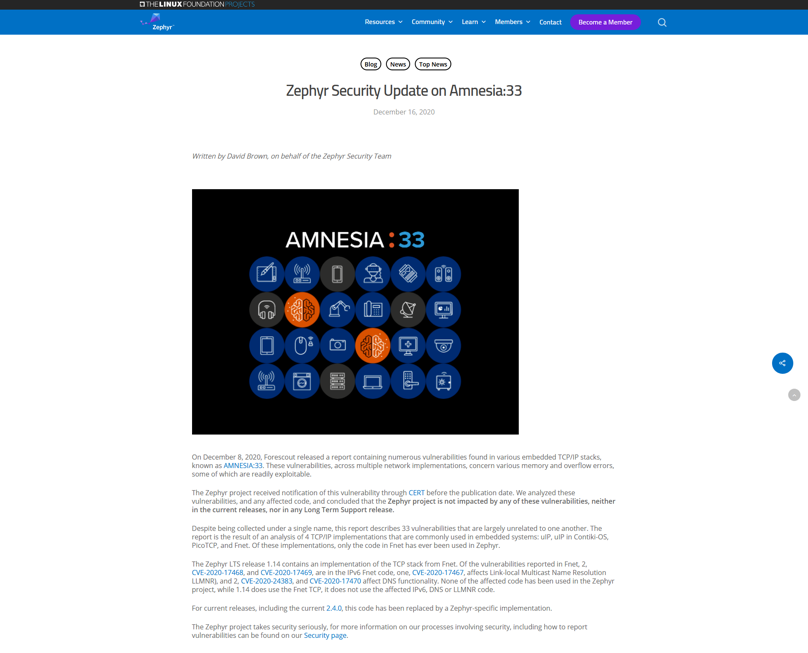 Communicate “not exploitable affected”
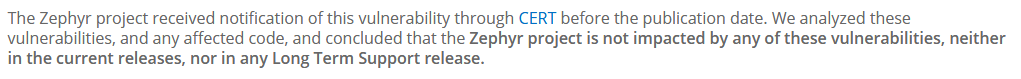 22
[Speaker Notes: Obvioulsly not as a press release.]
Let’s call it VEX!
Vulnerability Exploitability eXchange
Communicate product status explicit
Machine-readable to address scalability
23
[Speaker Notes: Allan]
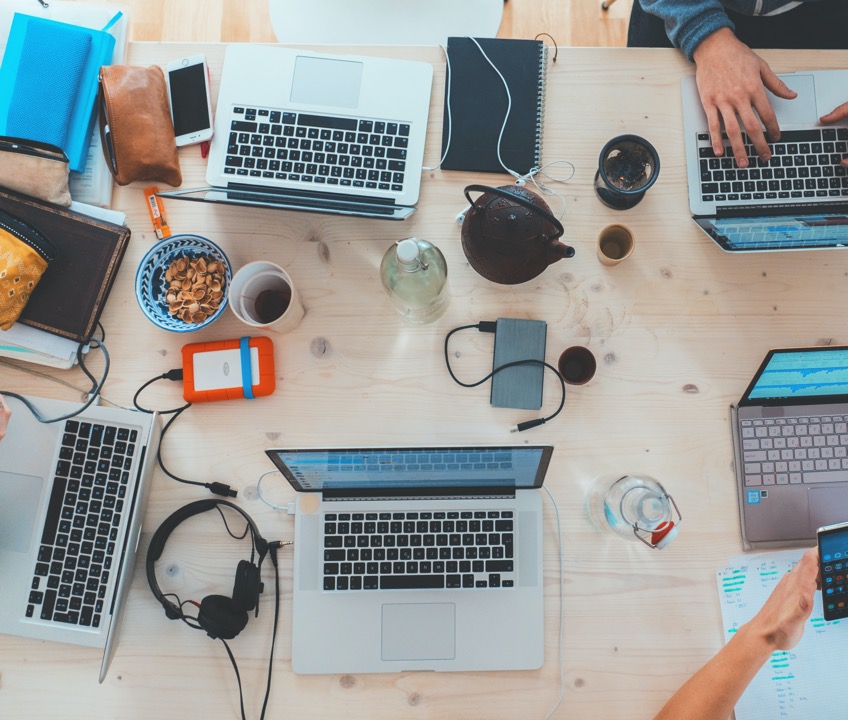 Use cases
(Media-)hyped vulnerabilities
False-positives in security scanners
In depth security analysis of products
[Speaker Notes: Thomas
Photo by Marvin Meyer on Unsplash]
“Modality” of VEX – Use Cases
Product
Product
Product
Product
Product
vuln
vuln
vuln
vuln
vuln
status
status
status
status
status
[Speaker Notes: Allan]
Benefits
Save money!
Reduce human workload!
Spread the word about the good work your PSIRT does!
26
[Speaker Notes: Thomas
But how do we implement that?]
Too good to be true?
No one could ever build a spec that could do all this, right?
[Speaker Notes: Allan
Actions are recommended to remediate or address this vulnerability.
This could include for instance learning more about the vulnerability and context, and/or making a risk-based decision to patch or apply defense-in-depth measures]
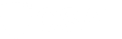 Common Security Advisory Framework
Machine-readable format for security advisories (JSON)
Standardized way of distribution security advisories
Build with automation in mind
Standardized tool set
Guidance to actionable information
Successor of CSAF CVRF 1.2
OASIS Open Standard
Ready to use!
28
[Speaker Notes: Thomas]
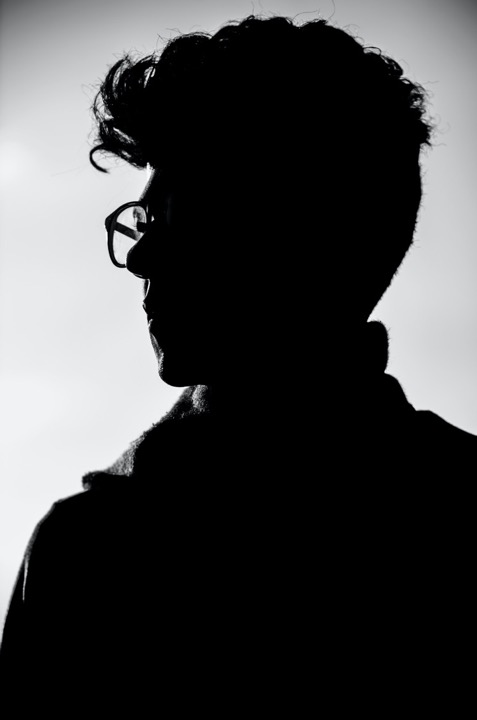 VEX and CSAF
VEX is a profile in CSAF
Specific, mandatory fields
Uses same infrastructure and systems
VEX is parallel to SBOM (not necessarily in the SBOM)
[Speaker Notes: THomas
 by mohamed abdelghaffar: https://www.pexels.com/photo/man-in-black-jacket-771742/]
Needed fields for VEX
[Speaker Notes: Allan]
Required fields for a VEX
Metadata
(author, id, timestamp)
Product id
Product id
Vulnerability ID
Vuln details
Product Status
Action statement / Impact statement
Vulnerability ID
Vuln details
Product Status
Action statement / Impact statement
[Speaker Notes: Allan
Metadata (author, id, dates)
Products
Vulnerabilities
ID
Details
Product status
Action statement (remediations) or impact statement (why not affected)]
Required fields – VEX metadata
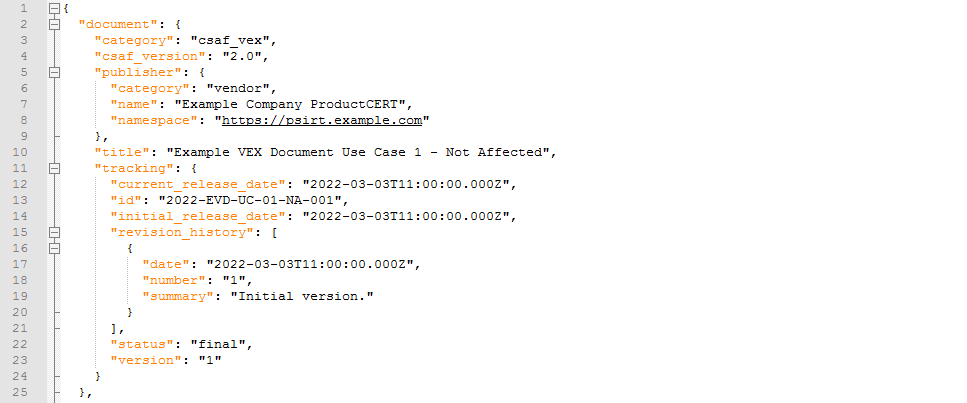 VEX format identifier
Author and role
Identifier String of VEX
Timestamp
32
Required fields – Product details
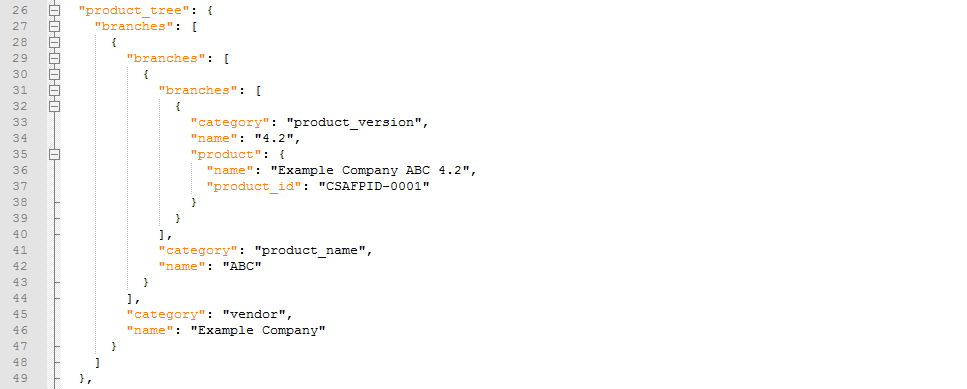 Product identifier
Human-readable product name
Product Identifier for reference within document
33
[Speaker Notes: Thomas
Acknowledge that it’simplemented in ”product families” which can be a bit confusing at first, but we have very good reasons.]
Product statuses
Not Affected  impact statement
Affected  action statement
Fixed
Under Investigation
34
[Speaker Notes: Thomas]
Required fields – Vulnerability and Product status
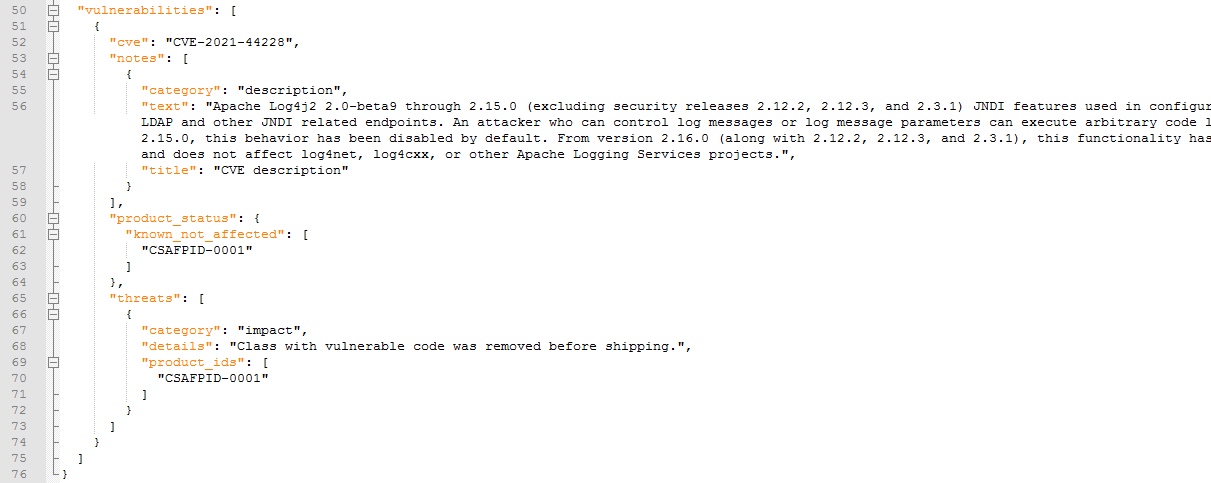 Identifier of vulnerability
Vulnerability description
Product status
Impact statement
35
How to link to an SBOM?
Product identification helpers:
Retrievable SBOM
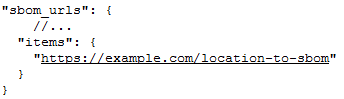 36
[Speaker Notes: THomas]
How to link to an SBOM component?
CycloneDX



SPDX
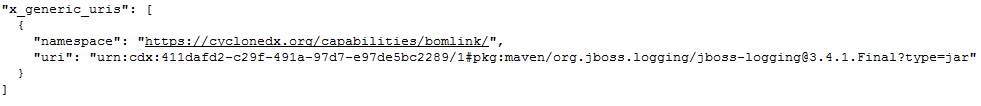 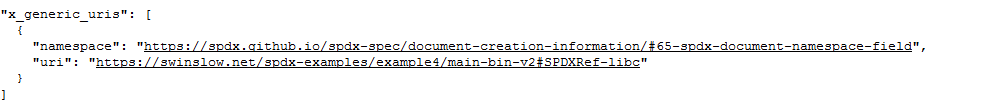 37
[Speaker Notes: Thomas]
Status Justifications
Component_not_present
Vulnerable_code_of_component_not_present
Vulnerable_code_cannot_be_controlled_by_adversary
Vulnerable_code_not_in_execute_path
Inline_mitigations_already_exist
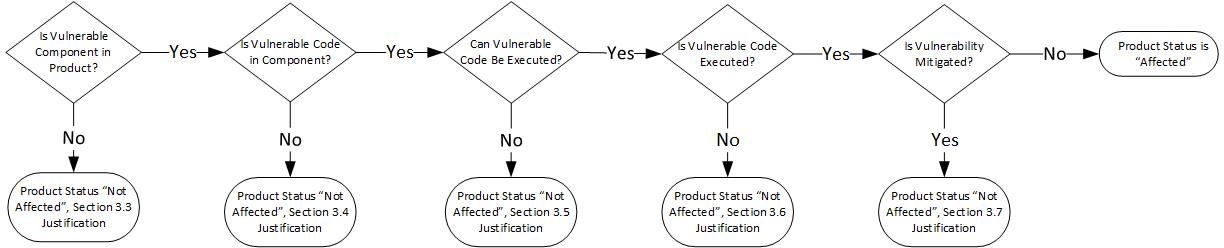 [Speaker Notes: Allan]
Problems solved?
39
[Speaker Notes: Scalable format, easy distribution]
Problems solved?
CSAF format and distribution / retrieval
40
[Speaker Notes: Scalable format, easy distribution]
Tools assist
CSAF content management system
CSAF format and distribution / retrieval
41
[Speaker Notes: Scalable format, easy distribution]
Tools assist
CSAF content management system
CSAF asset matching system
CSAF format and distribution / retrieval
42
[Speaker Notes: Scalable format, easy distribution]
Tools assist
CSAF SBOM matching system
CSAF content management system
CSAF asset matching system
CSAF format and distribution / retrieval
43
[Speaker Notes: Scalable format, easy distribution
Tools assit – but not the end of automation]
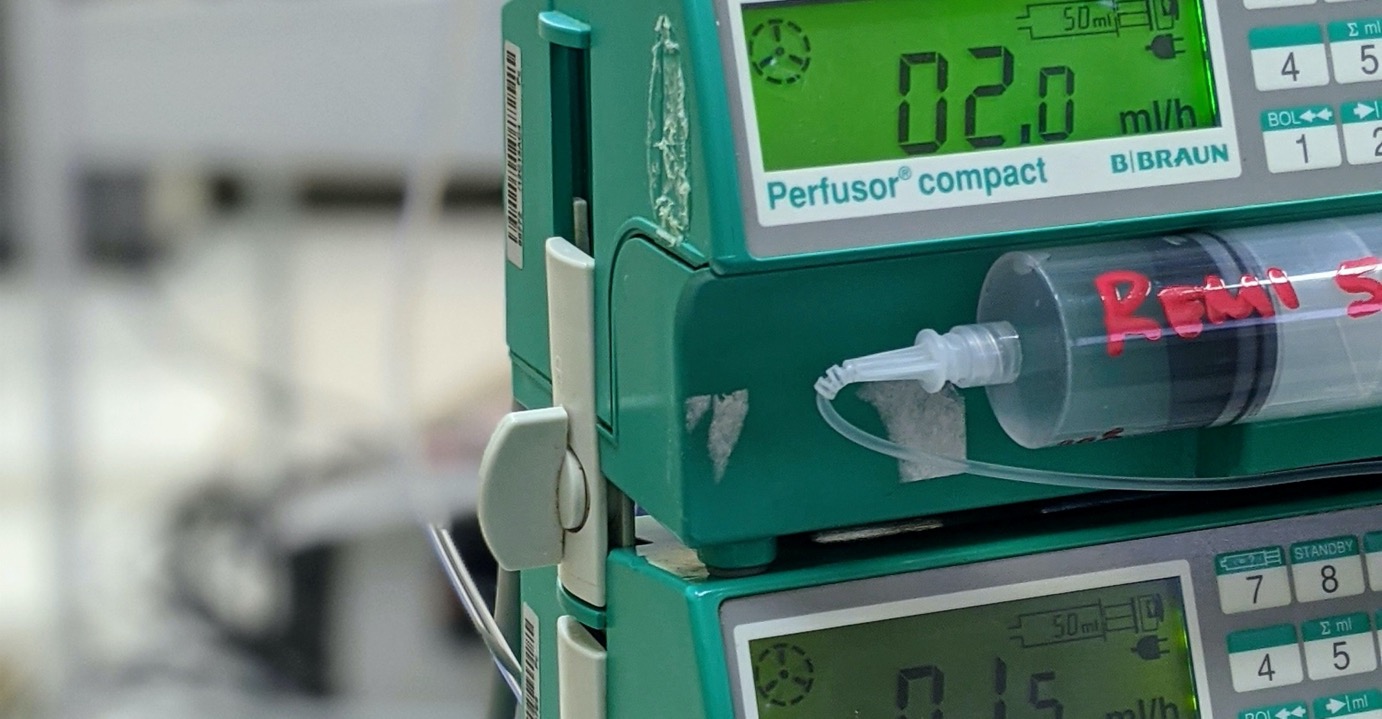 Starting to implement this today
Photo by Matías Ramos on Unsplash
[Speaker Notes: Allan]
Executive Order 14028 (May 12, 2021)“Improving the Nation’s Cybersecurity”
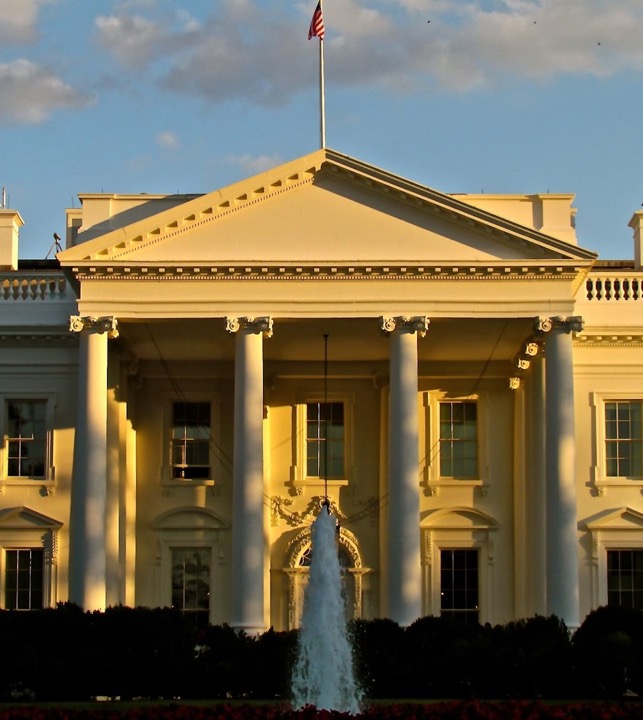 "The trust we place in our digital infrastructure should be proportional to how trustworthy and transparent that infrastructure is...”
The EO defines SBOM and identifies the value proposition in 10(j)
Section 4: Enhancing Software Supply Chain Security.
4(f) – NTIA defines the “minimum elements” of SBOM
4(e)(vii) –USG defines guidance on  “providing a purchaser a Software Bill of Materials (SBOM) for each product”
[Speaker Notes: Allan]
Executive Order 14028 (May 12, 2021)“Improving the Nation’s Cybersecurity”
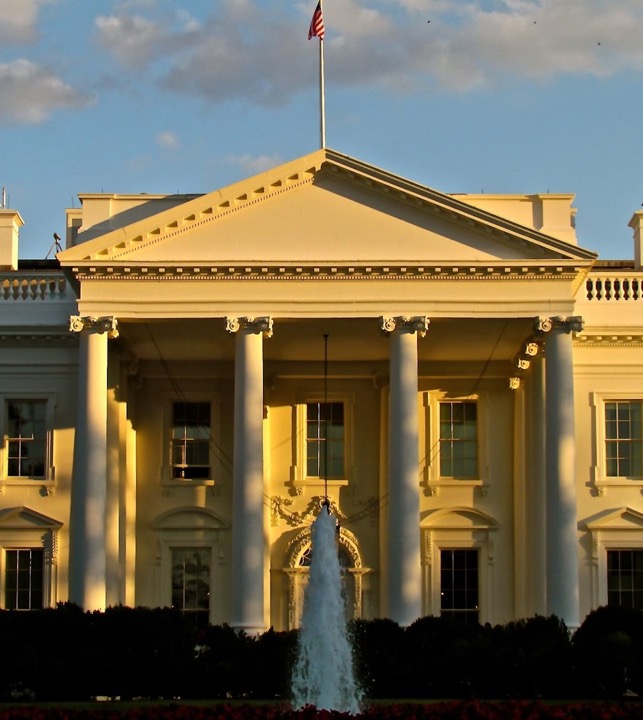 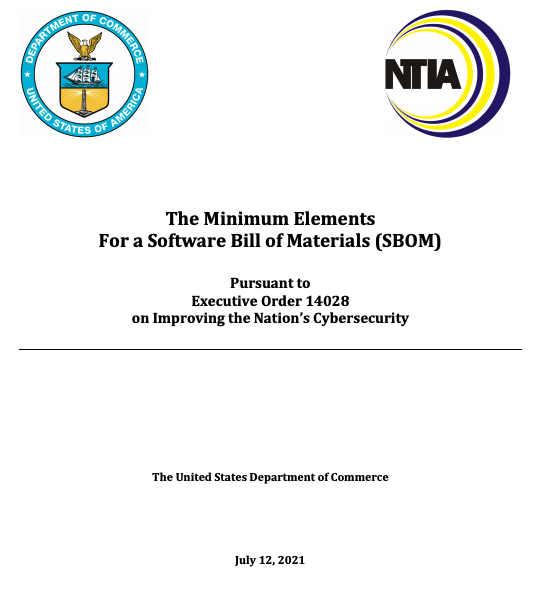 "The trust we place in our digital infrastructure should be proportional to how trustworthy and transparent that infrastructure is...”
The EO defines SBOM and identifies the value proposition in 10(j)
Section 4: Enhancing Software Supply Chain Security.
4(f) – NTIA defines the “minimum elements” of SBOM
4(e)(vii) –USG defines guidance on  “providing a purchaser a Software Bill of Materials (SBOM) for each product”
Executive Order 14028 (May 12, 2021)“Improving the Nation’s Cybersecurity”
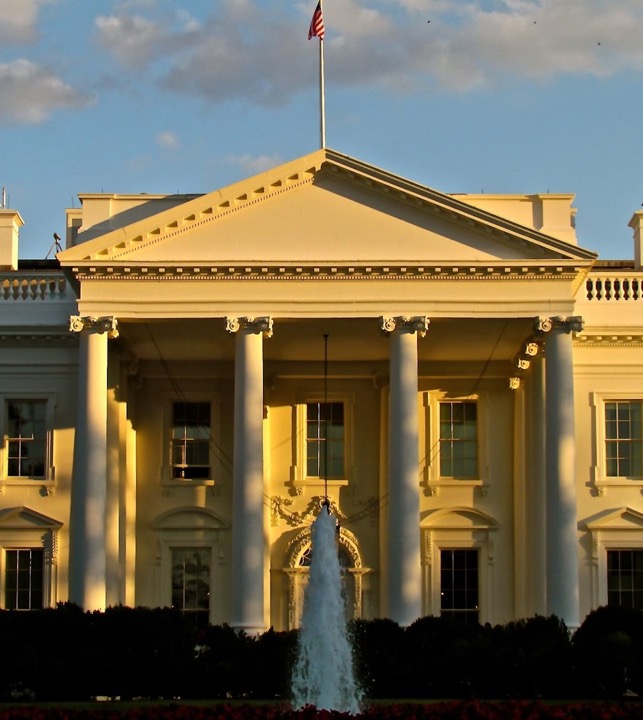 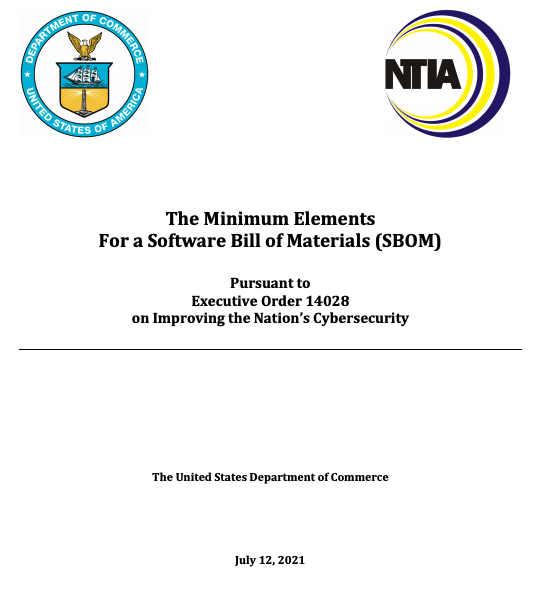 "The trust we place in our digital infrastructure should be proportional to how trustworthy and transparent that infrastructure is...”
The EO defines SBOM and identifies the value proposition in 10(j)
Section 4: Enhancing Software Supply Chain Security.
4(f) – NTIA defines the “minimum elements” of SBOM
4(e)(vii) –USG defines guidance on  “providing a purchaser a Software Bill of Materials (SBOM) for each product”
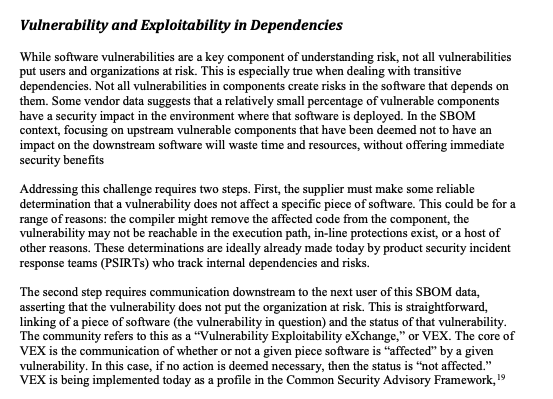 Next steps: AutomationOpportunities & Challenges
Distribution & retrieval of VEX
Push vs Pull
Aggregation?
Integration of VEX with existing tools
Trust judgements vs. policies
Linking VEX data
SBOMs ✓
SBOM components ✓
Software identifiers 😬
[Speaker Notes: Thomas: distribution
Allan: integration, linking
Photo by Andrea De Santis on Unsplash]
Next steps – Hard work!
Convince companies to use VEX broadly
Facilitate a shift in culture: from vulnerability compliance to vulnerability risk
Tools to assist with VEX generation and consumption
Solve unique product identifiers!
49
[Speaker Notes: Thomas 
Culture shift from vulnerability compliance to vulnerability risk]
Summary & Action items
Number of vulnerabilities discovered rising
SBOM is going to come
Not all vulnerabilities are exploitable

Ask your vendors to provide VEX
Clean up your SBOM / asset inventory
Spread the word! #VEX #oCSAF
Minimize  & Prioritize!
VEX and other resources: cisa.gov/SBOM 
CSAF information: csaf.io  
Join SBOM work: SBOM@cisa.dhs.gov
50
[Speaker Notes: @Allan: You could]
Presentation Best Practices & Suggestions
Introduce yourself to your audience with an intro slide. Include your Twitter handle at the start so that your attendees can live tweet (if you approve). 
Repeat your contact details at the end of your presentation.
Keep your slides clean and easy to read. 
Don’t throw too much text into one slide – be courteous to those that may be in the back of the room 
Include images when it makes sense for visual interest.
51